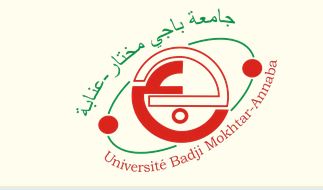 Université Badji Mokhtar-Annaba          Faculté des Sciences de la Terre
Département d’aménagement du Territoire

Master 2 AMUR
UEM 2 Démarche Haute Qualité Environnementale HQE
Mme Amina MELLAKH-ABBASSI
2020-2021
Programme du semestre
Démarche HQE. Mise en contexte et concepts
Qu’est-ce que la démarche HQE ?
Les concepts de la qualité
Les normes de la qualité
La Haute Qualité Environnementale
Genèse du concept, Objectifs
Le cadre de référence
Les outils de la démarche
Le référentiel HQE
Domaine et cibles de la démarche HQE
La démarche HQE-Aménagement, HQE²R
2
Références bibliographiques
HETZEL Jean (2009). Bâtiments HQE. 100 Questions Pour comprendre et agir. AFNOR.
La démarche HQE™ - Aménagement : Pour la réalisation d’opérations d’aménagement durable. Association HQE. Novembre 2011 www.assohqe.org 
CERWAY (opérateur de la certification HQE™)
https://www.behqe.com/
3
Démarche HQEMise en contexte et concepts
4
Contexte
1992 : la charte de Rio de Janeiro sur le développement durable, L’Agenda 21: Crise économique, sociale et environnementale.
Echec des pratiques de l’urbanisme opérationnel : étalement urbain et toutes ses conséquences.
Multiplication des acteurs de l’aménagement: Décideurs, Elus, Concepteurs, Techniciens, habitants…
Démarche HQE                                           2020-2021
5
Définitions
La démarche HQE est un concept environnemental
C’est une démarche qualité
Elle vise à :
Limiter l’impact des bâtiments neufs ou existants sur leur environnement sur la base: d’une évaluation multicritères et multi-étapes
Et à optimiser la santé et le confort des usagers 
Tout en s’appuyant sur une gestion organisée et rigoureuse du projet.
Dans un objectif de certification
Source: Démarche Haute Qualité Environnementale (HQE®). Fiche outil. www.pcet-ademe.fr
Démarche HQE                                           2020-2021
6
Définitions
La démarche HQE est un 
Système Qualité
Coeur
Approche
A.E.U
Approche Environnementale de l’Urbanisme
Aménageur-Collectivité
Source: La démarche HQE™ - Aménagement : Pour la réalisation d’opérations d’aménagement durable. Association HQE.
Démarche HQE                                           2020-2021
7
Définitions
La démarche HQE est une:

Démarche volontaire 
Méthode générique adaptable à tout type d’opération
Démarche HQE                                           2020-2021
8
Les concepts de la Qualité
9
La qualité ?
Aptitude d’un ensemble de caractéristiques intrinsèques à satisfaire des exigences (ISO 9000/2005)
 تعني الدقة و الاتقان عبر الالتزام بتطبيق المعايير القياسية في الأداء
Système, management?
Système : Ensemble d'éléments corrélés ou interactifs.
Management: Activités coordonnées pour orienter et contrôler un organisme
Démarche HQE                                           2020-2021
10
Le système de management?
Système permettant d'établir une politique et des objectifs et de les atteindre.
Système de management de la qualité ?
Système de management permettant d'orienter et de contrôler un organisme en matière de qualité
Démarche HQE                                           2020-2021
11
Démarche Qualité
Inputs
Outputs
∑ Processus
(opérationnels, support, de direction)
Ensemble d'activités corrélées ou interactives
Produit
Démarche HQE                                           2020-2021
12
La structure d’un SMQ
MQ
L’image de l’organisme
Description du Système
Manuel de procédures
Savoir faire de l’organisme
Qui fait quoi ?
Documents de travail
Comment , avec quoi ?
Enregistrements
Données internes et externes
Démarche HQE                                           2020-2021
13
La certification
Une certification est une reconnaissance officielle, c'est-à-dire écrite et publiée, par un établissement tiers compétent et indépendant, de la conformité d'un produit ou service à un référentiel d'exigences définies. Le référentiel utilisé pour la reconnaissance est une norme publique.
Démarche HQE                                           2020-2021
14
Les normes de la qualité: La famille ISO
ISO 9000 : écrit les principes essentiels des SMQ et en spécifie la terminologie.
ISO 9001 : spécifie les exigences relatives à SMQ lorsqu'un organisme doit démontrer son aptitude à fournir des produits satisfaisant aux exigences des clients et à la réglementation applicable, et qu'il vise à accroître la satisfaction de ses clients.
Démarche HQE                                           2020-2021
15
Les normes de la qualité: La famille ISO 9000
ISO 9004: Fournit des lignes directrices sur l'efficacité et l'efficience du SMQ. L'objet de cette norme est l'amélioration des performances de l'organisme et la satisfaction des clients et des autres parties intéressées. Gestion des performances durables d'un organisme - Approche de management par la qualité – 2009 
L'ISO 19011 : fournit des conseils sur l'audit des SMQ et desSME. Lignes directrices pour l’audit des systèmes de management – 2011.
Démarche HQE                                           2020-2021
16
Les normes de la qualité: La famille ISO
ISO 14001 et ISO 14004 : définissent les spécifications et lignes directrices pour l'utilisation et la mise en œuvre du SME (Système de Management Environnemental). 
ISO 14010, ISO 14011 et ISO 14012 : définissent les principes et procédures de l'audit environnemental, ainsi que les critères de qualification des auditeurs environnementaux.
Démarche HQE                                           2020-2021
17
Les organismes de normalisation et de certification
L'institut Algérien de Normalisation (IANOR ): normalisation et certification 
VERITAS Algérie : certification (SMQ).
Vinçotte International Algérie: certification (SMQ, SME,….)
AFNOR Algérie
ISO: Organisation internationale de normalisation
Démarche HQE                                           2020-2021
18
La démarche HQE
Acronyme HQE® (Haute Qualité Environnementale):
la Réhabilitation des bâtiments : le premier R
19
Le cadre de référence
Le cadre de référence de la démarche HQE a été développé par l’association HQE et ses partenaires, en collaboration avec l’ADEME Agence De l’Environnement et de la Maîtrise de l’Énergie. 
Il propose aux aménageurs et aux promoteurs une démarche afin d’appliquer des principes de durabilité à leurs projets (Référentiels).
Démarche HQE
20
Le cadre de référence
Deux référentiels caractérisent aujourd’hui la démarche HQE®
QEB (Qualité Environnementale du Bâtiment) 
Le Référentiel du Système de Management de l‘Opération (SMO)
SME (Système de Management Environnemental)
Démarche HQE
21
L’objectif QEB (Qualité Environnementale du Bâtiment)
La Qualité Environnementale du Bâtiment est l’aptitude de l’ensemble de ses caractéristiques intrinsèques (celles du bâtiment, de ses équipements et de sa parcelle) à satisfaire les exigences qui sont liées à :
La maîtrise des impacts sur l’environnement extérieur
La création d’un environnement intérieur confortable et sain
Démarche HQE                                           2018-2019
22
L’objectif QEB (Qualité Environnementale du Bâtiment)
Destinée à l’établissement d’« exigentiels », les documents que réalisent les maîtres d’ouvrage pour recenser les objectifs visés et les 14 cibles prioritaires ainsi que les indicateurs de suivi de l’opération. 
Ces éléments sont périodiquement revalidés ou actualisés pour tenir compte des évolutions du projet.
Démarche HQE                                           2018-2019
23
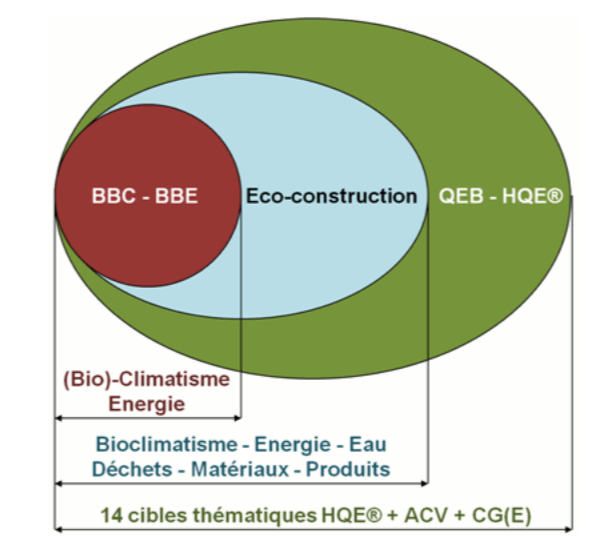 BBC = Bâtiment Basse Consommation énergétique
BBE = Bâtiment Basse Energie
QEB = Qualité Environnementale des Bâtiments
HQE® = Haute Qualité Environnementale
Energie = Usage + Construction
ACV = Analyse du Cycle de vie sur la durée de vie de l'ouvrage
CG(E) = Analyse en Coût Global (Etendu) sur la durée de vie de l'ouvrage
Démarche HQE
24
14 cibles de la démarche HQE
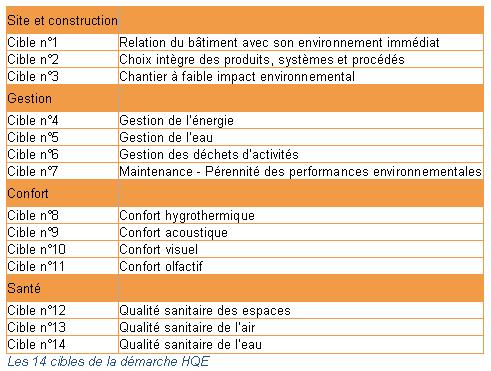 Démarche HQE
25
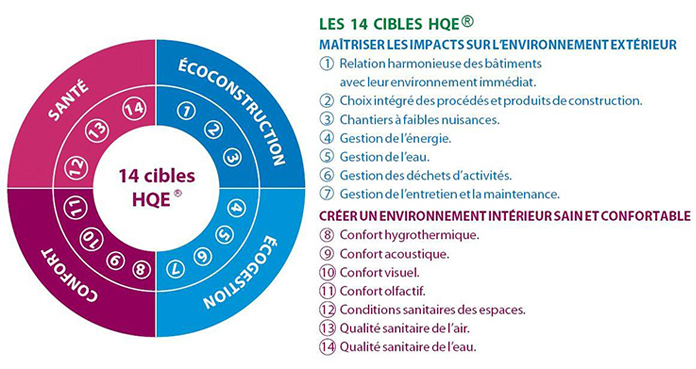 Démarche HQE
26
Le Référentiel du Système de Management de l‘Opération (SMO)
Le référentiel du SMO est organisé selon les chapitres suivants :
Périmètre, où sont décrits les éléments relatifs au périmètre de la certification, 
Engagement, où sont décrits les éléments d'analyse demandés pour la définition du profil environnemental de l'opération et les exigences pour formaliser l'engagement,
Démarche HQE                                           2018-2019
27
Le Référentiel du Système de Management de l‘Opération (SMO)
Mise en œuvre et fonctionnement, où sont décrites les exigences en matière d’organisation, 
Pilotage de l’opération, où sont décrites les exigences en matière de surveillance et revues des processus, d’évaluation de la QEB, de corrections et d’actions correctives
Capitalisation, où sont décrits les éléments relatifs au bilan de l’opération
Démarche HQE                                           2018-2019
28
Le Système de
Management Environnemental
SME
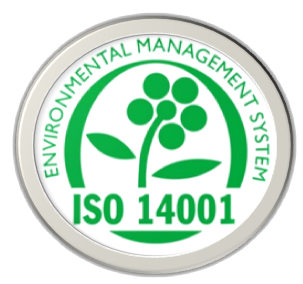 La qualité environnementale
Un concept transversal qui regroupe des normes, des objectifs de respect de l'environnement et de développement durable ainsi que des critères plus subjectifs comme la qualité de vie. 
La notion de qualité environnementale prend donc en compte:
La dimension de l'impact d'un choix de société sur son environnement au sens large (économique et écologique);
Son impact sur la manière dont la population concernée par ces choix les vit et les ressent au quotidien.
Démarche HQE
30
Le Management Environnemental
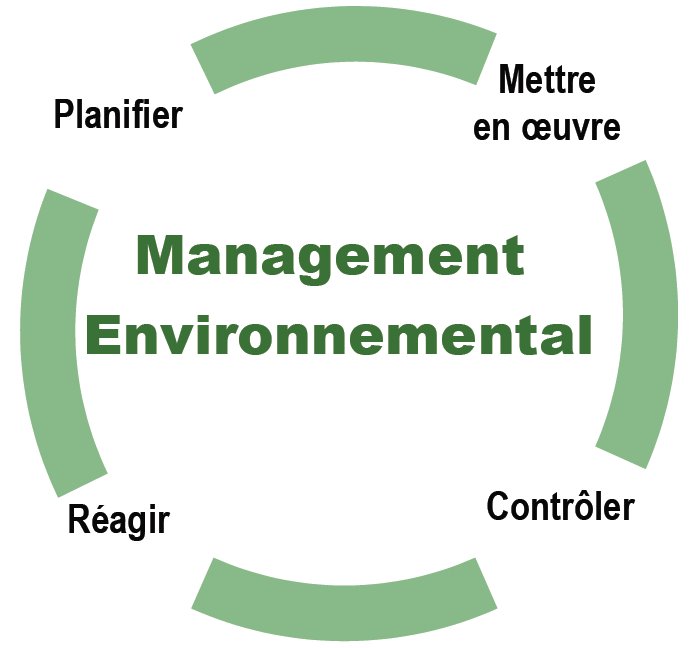 Méthodes de gestion d'une entité (entreprise, service…) visant à prendre en compte l'impact environnemental de ses activités, à l’évaluer et à le réduire.
Démarche HQE
31
Système de Management Environnemental  SME Démarche HQE
Il s’agit de l’ensemble de l’organisation, des procédures et des pratiques spécifiques à une opération de construction ou d’adaptation d’un bâtiment. 
Le SME est élaboré, mis en place et géré par le maîtred’ouvrage pour définir, mettre en œuvre, vérifier « l’exigentiel» ainsi que l’état final de l’opération du point de vue de l’environnement.
Démarche HQE
32
Système de Management Environnemental  SMENorme ISO 14050
Composante du système de management global qui inclut:
la structure organisationnelle, 
les activités de planification, 
les responsabilités, 
les pratiques, 
les procédures, 
les procédés 
et les ressources 
Pour  établir, mettre en œuvre, réaliser, passer en revue et maintenir la politique environnementale.
Exemple: Cimenterie Lafarge Loutaya (Biskra)
Démarche HQE
33
Etapes majeures
Démarche HQE
34
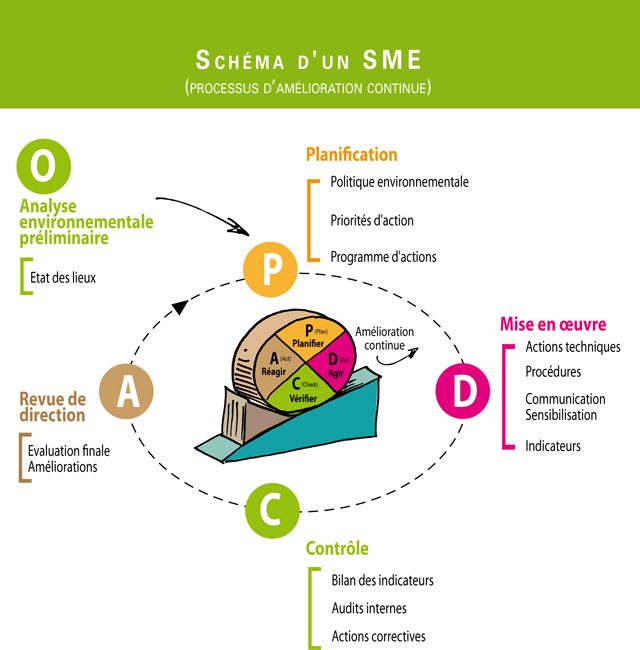 35
Quelques avantages d’un SME
Maitriser les couts
Intégrer les contraintes réglementaires
Réduction des quantités de déchets à collecter et à traiter
Optimisation des consommations de matières premières,
Diminution des consommations d'eau et d'énergie
Diminution des taxes et redevances en matière environnementale,
Satisfaire la demande des clients
Améliorer l'image de marque.
Démarche HQE
36
Les outils
L’éco-conception et les analyses de cycle de vie
Le bilan carbone & GES
L’empreinte écologique
Les  guides de bonnes pratiques (fédérations professionnelles, etc.)
outils et méthodologies propres aux bureaux d’étude et de consultance.
Démarche HQE
37
Les outils. Exemples: Bilan Carbone & GES
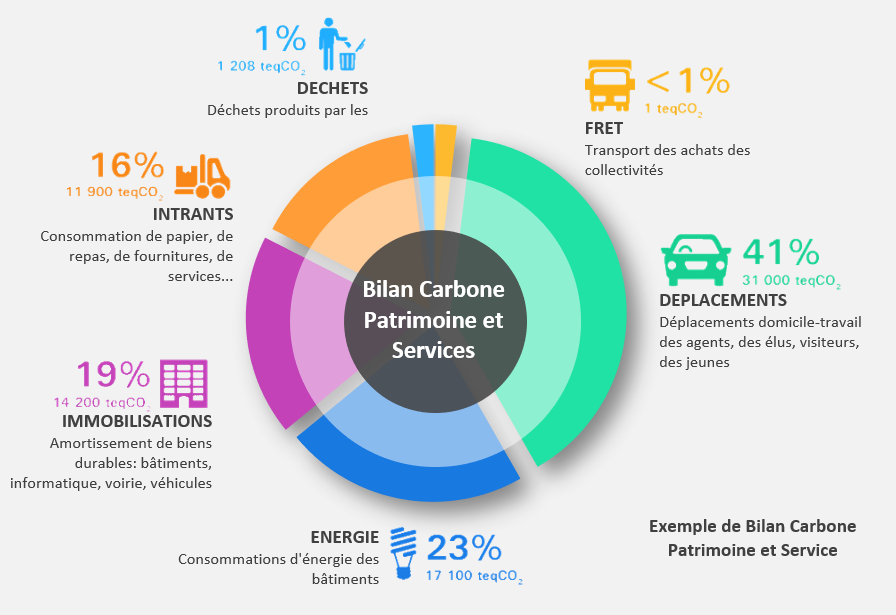 Démarche HQE
38
Les outils. Exemples: Empreinte écologique
« L’empreinte écologique d’une population correspond à la surface de terre et d’eau biologiquement productive qui est nécessaire pour produire les ressources consommées et assimiler les déchets générés par une population donnée »
(Wackernagel & Reels, 1999)
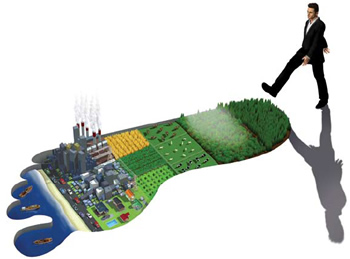 Ecological footprint
Démarche HQE
39
Les outils. Exemples: Empreinte écologique
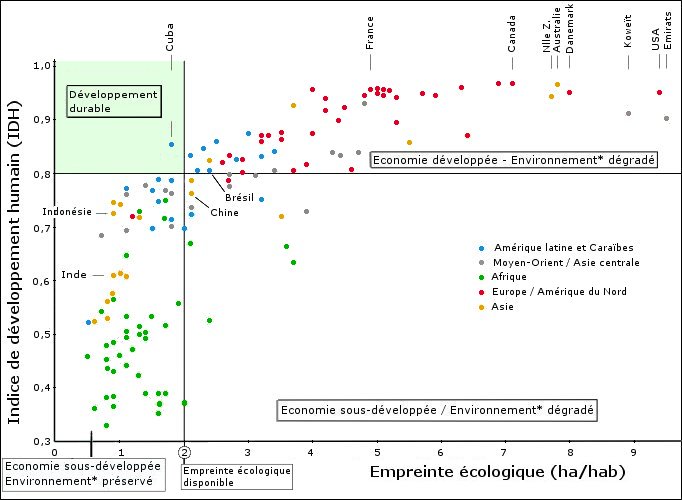 Démarche HQE
40
Conclusion
La démarche HQE est collaborative et flexible
Elle s’appuie sur les principes du DD et des normes de la qualité
Démarche Démarche HQE                                           2020-2021
                                           2018-2019
41